「電話リレーサービスについて」
補助資料



筑波技術大学
ろう者学教育コンテンツ
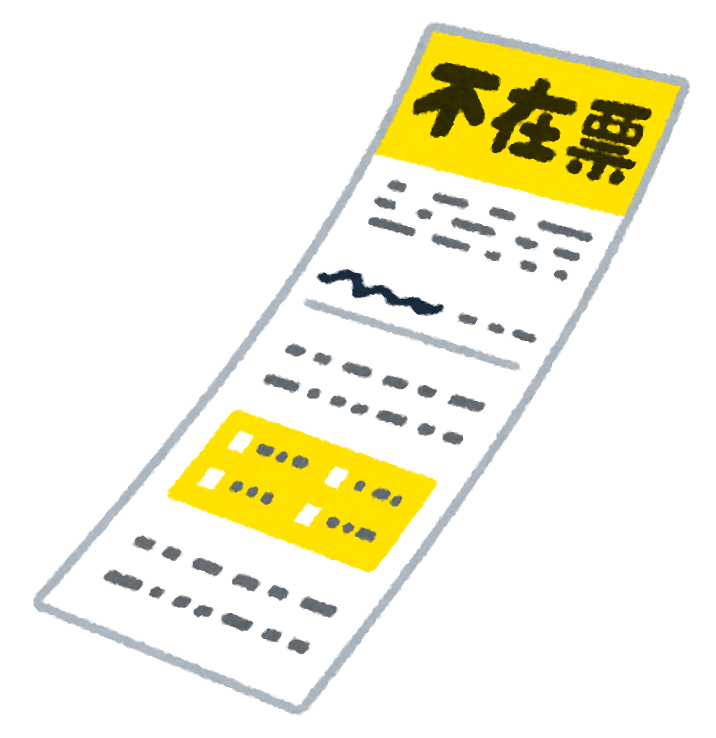 あ～あ、不在票が来てる･･･。
クール便の中身が生ものだから
今日中に受け取りたい･･･。
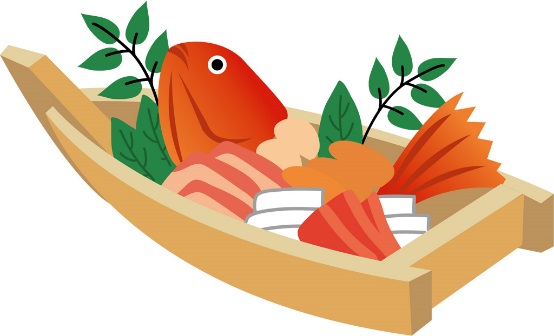 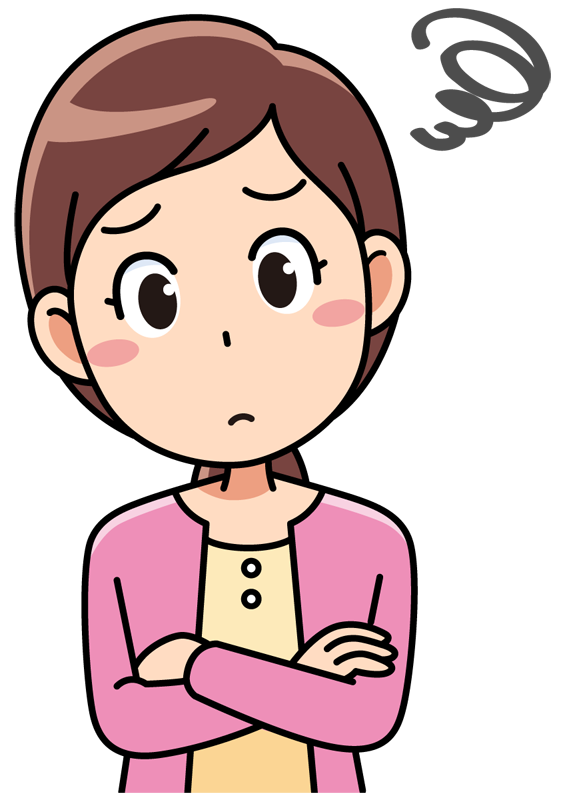 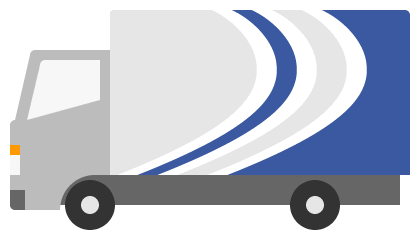 クール便
2
「そうだ、電話リレーサービス！」
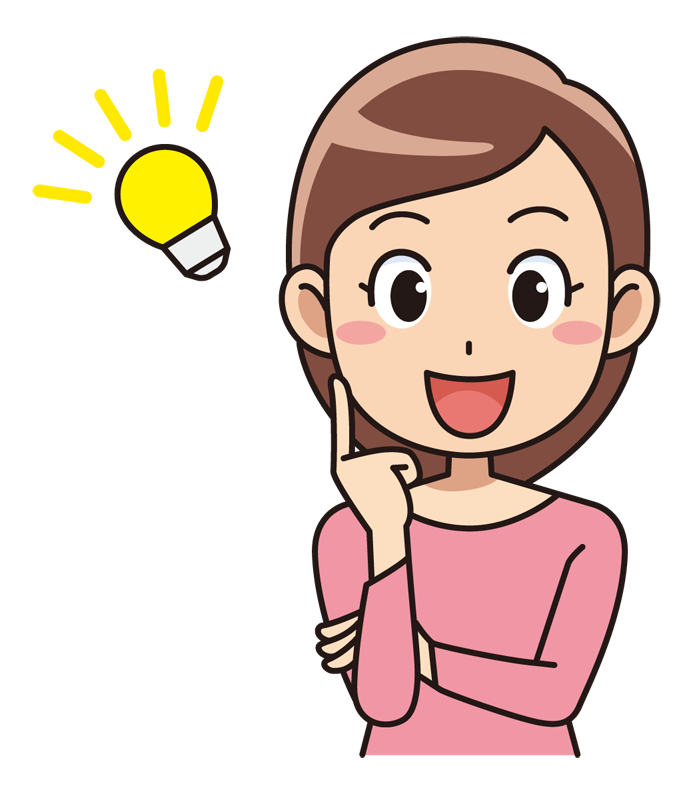 3
（（（ 利用者の声 ）））
都内で飲食店を経営するYさん（聴覚障害者）

食材の調達をするのにファクスやメールだと 　2週間・・・。

電話リレーサービスを使うと…？
たったの　５分！！
4
特定非営利活動法人Information Gap Buster：電話リレーサービス普及シンポジウム報告資料（2015年10月10日東京開催）より
電話リレーサービスとは？
手話通訳オペレーターが “手話や文字”と “音声” を
通訳することにより、電話でリアルタイムに聴覚障害
者と聴者をつなぐサービス
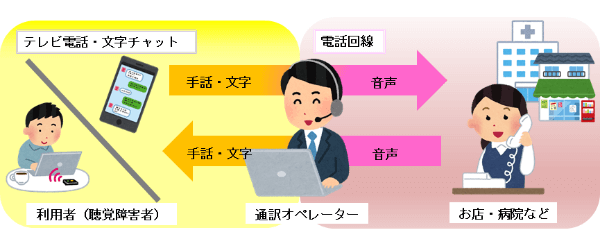 5
日本財団ブログ「ソーシャルイノベーション探訪」webサイトより
（問１）この女性は誰にかけようとしていますか？
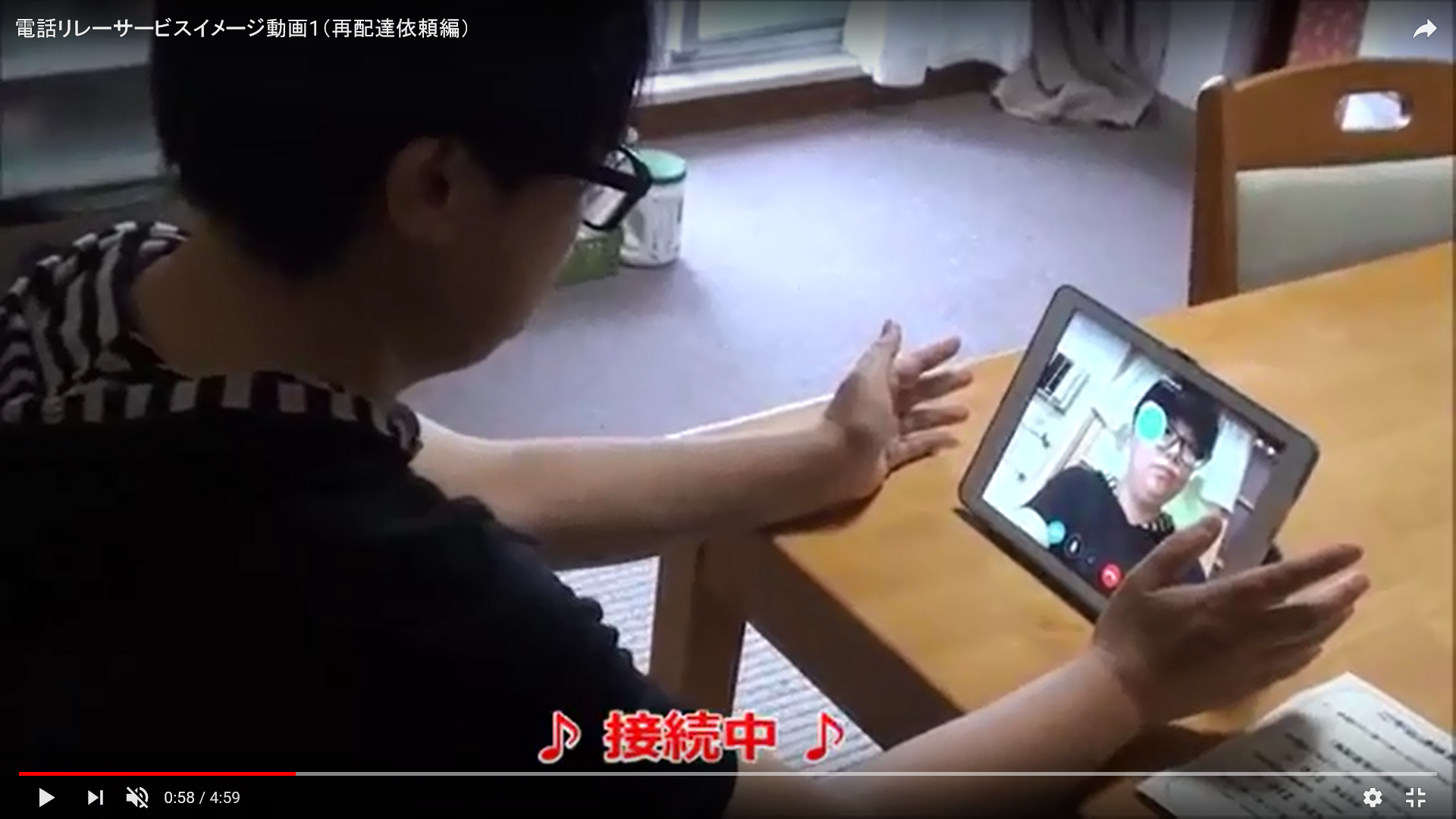 6
公益社団法人 鳥取県聴覚障害者協会　より
（答え）手話通訳オペレーター
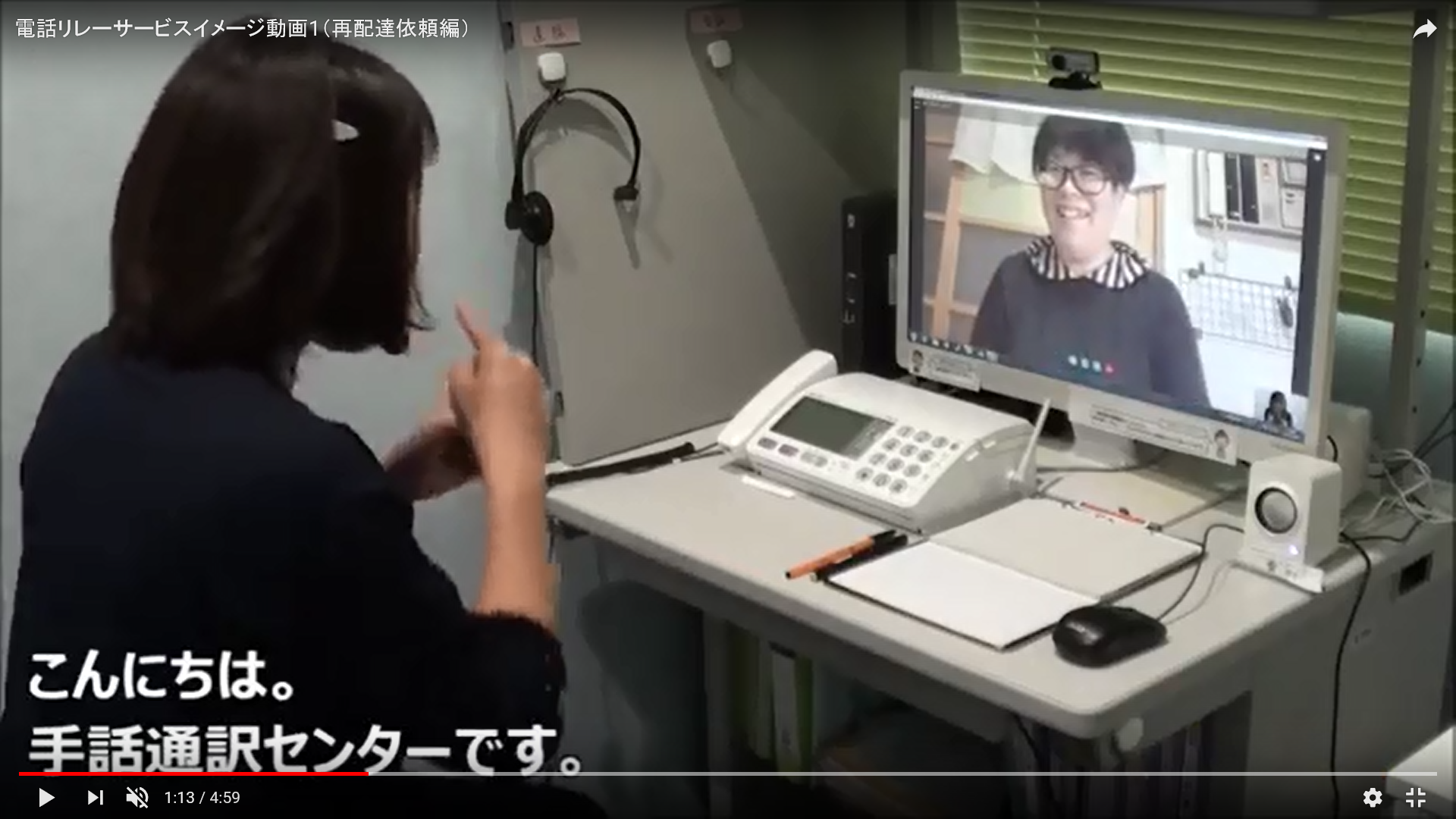 7
公益社団法人 鳥取県聴覚障害者協会より
（問２）オペレーターは誰にかけようとしていますか？
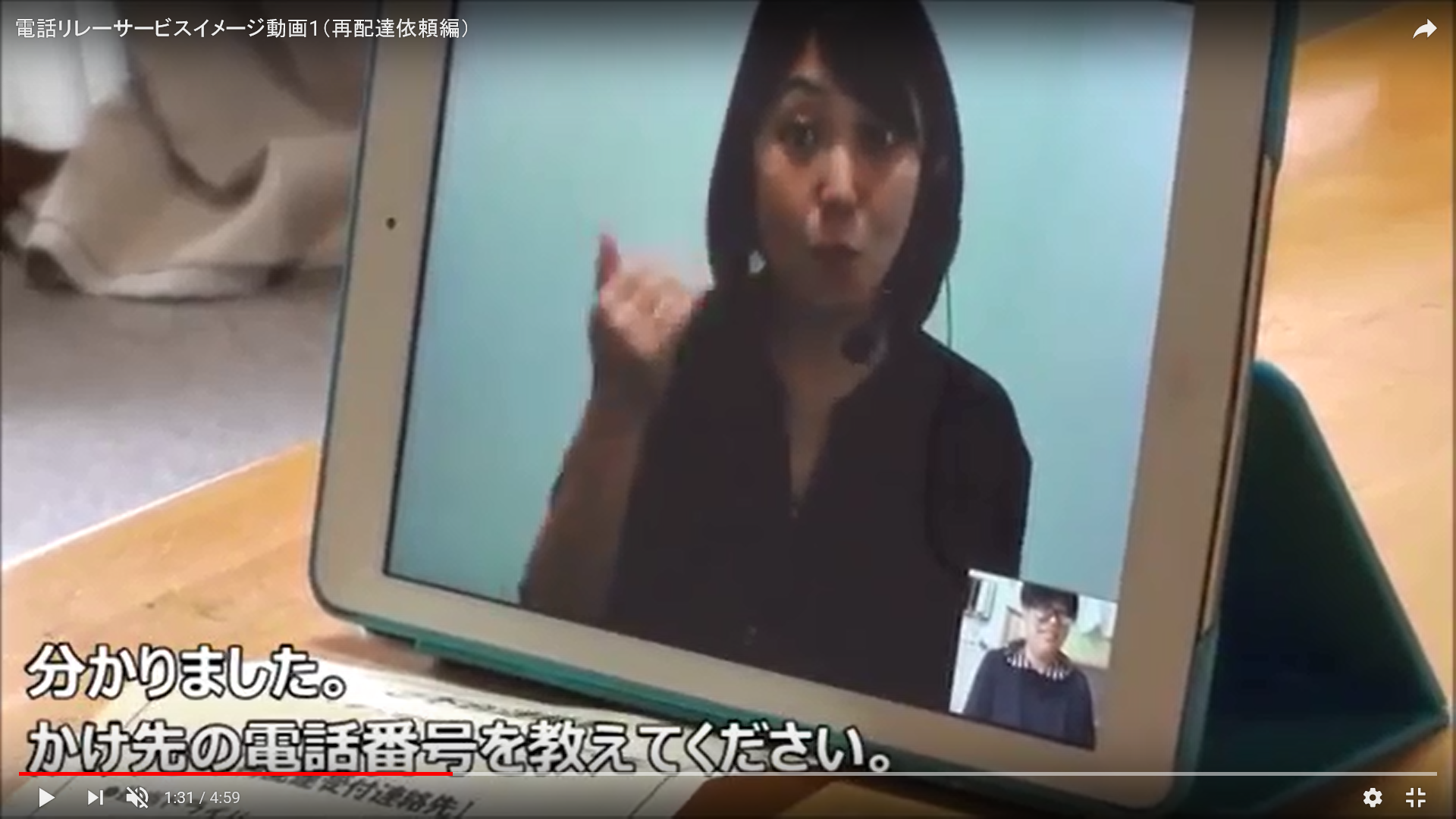 8
公益社団法人 鳥取県聴覚障害者協会　より
（答え）宅配便のドライバー
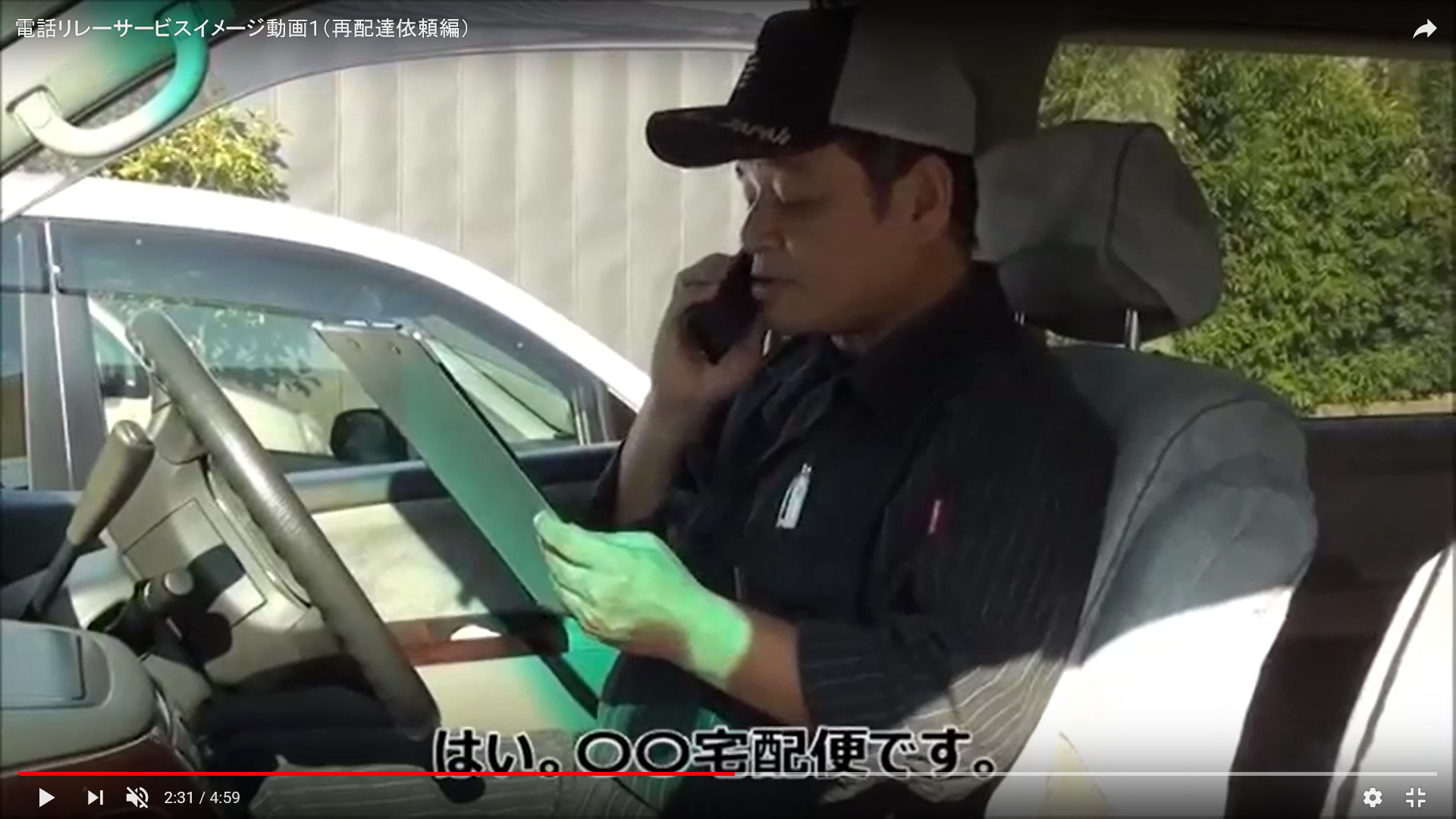 9
公益社団法人 鳥取県聴覚障害者協会　より
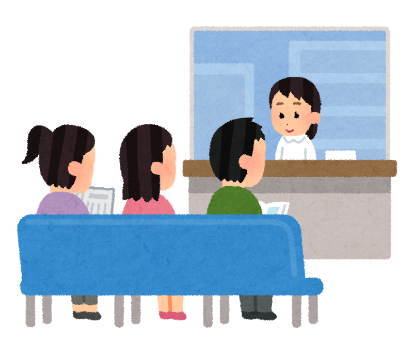 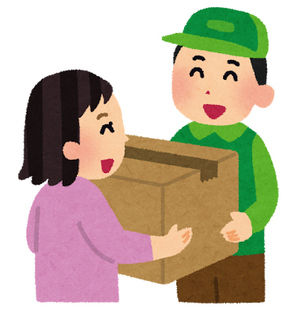 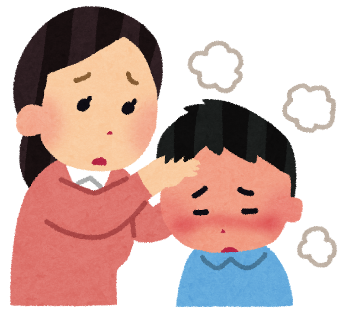 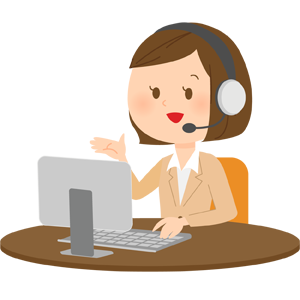 電話リレーサービスの
用途はこんなにある！
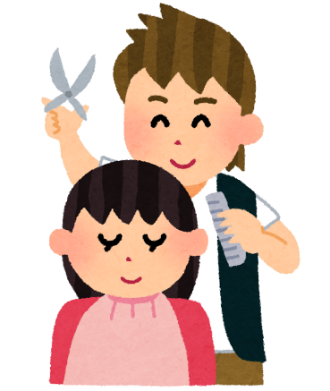 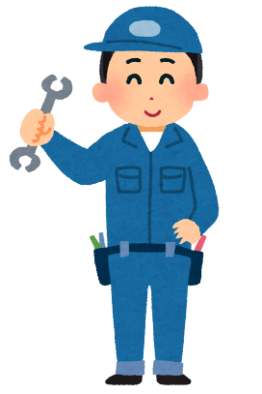 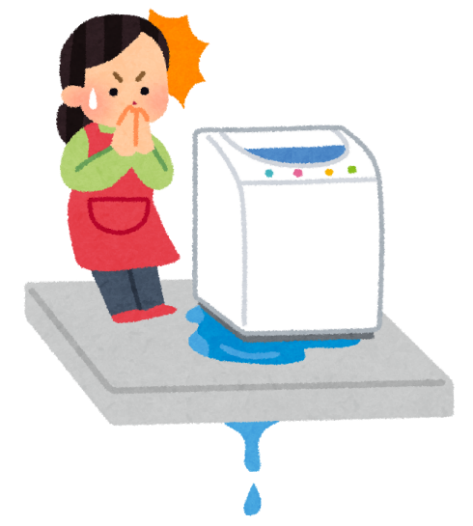 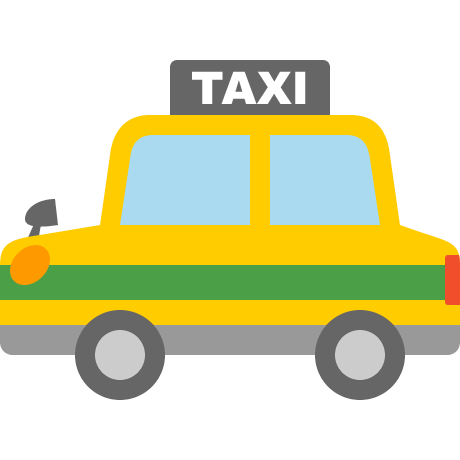 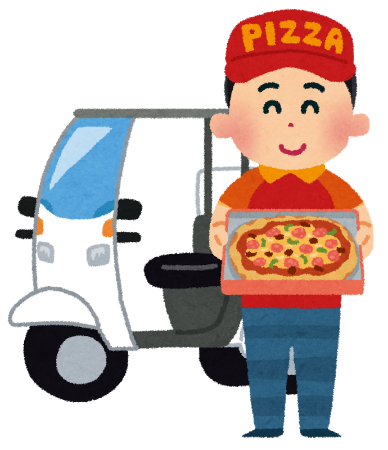 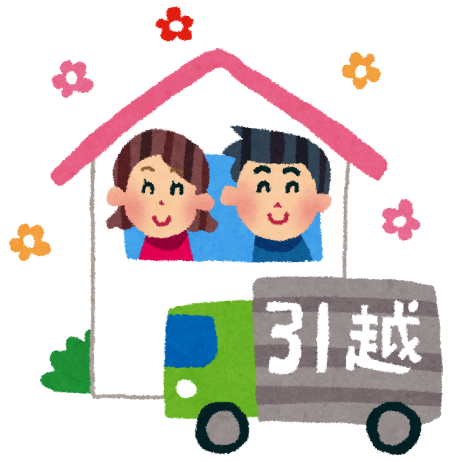 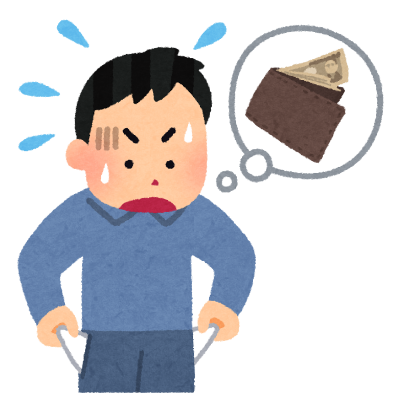 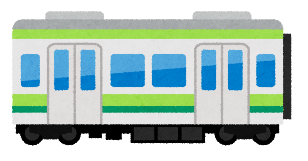 10
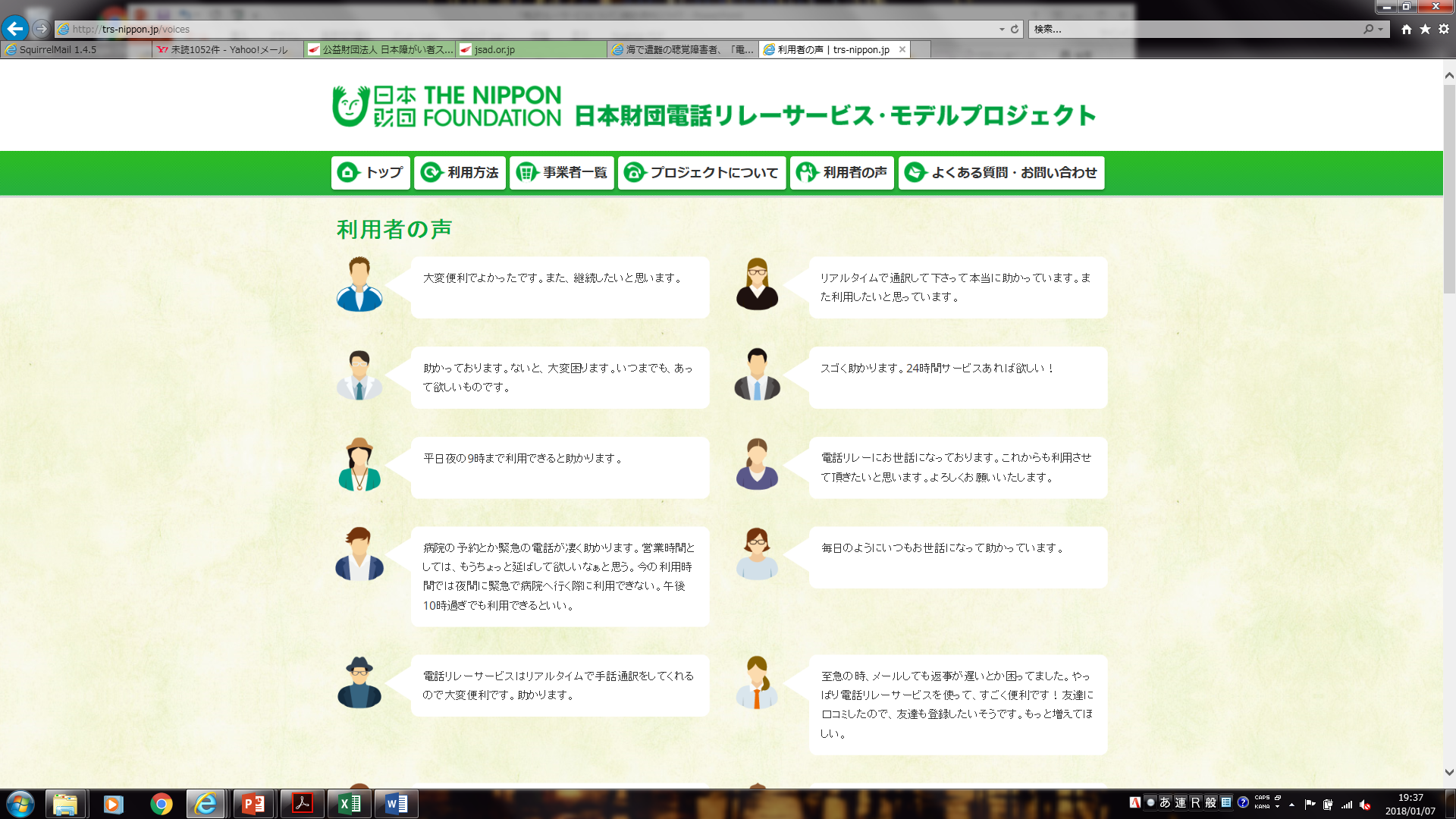 11
日本財団電話リレーサービス・モデルプロジェクト webサイトより
作成：平井 望，2018年
編集：ろう者学教育コンテンツ開発取組担当
12